資料３－２
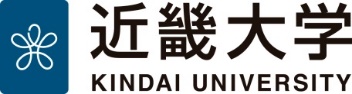 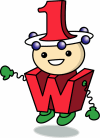 近畿大学　原子炉
１．今年度の原子炉運転
２．今年度の施設公開
1.　今年度の原子炉運転（予定を含む）
原子炉体験実習
7月16日～17日　名大
7月24日～26日　IAEA 原子炉運転に関する 研究炉スクール
9月5日～6日　九大
9月11日～13日　福井工大
後期：電気電子工学科エネルギー環境コース3年生を対象にした学生実験
共同利用、所内利用
共同利用；21件（物理分野16件、化学分野2件、生物分野3件）
　　 予定している運転日数　65日
教員（中学、高校）を対象とした研修会
7月～8月　計5回
施設定期検査、施設定期自主検査
施設定期検査の立会検査は2020年2~3月頃を予定
2.　施設公開（予定を含む）
オープンキャンパス
7月21日（日）
8月24日（土）　　　各日　定員20名×3回実施
8月25日（日）
9月22日（日）

その他、
　大学祭期間中のうちの1日（11月）に学生企画として原子炉見学を計画中。